Экстренная допсихологическая помощь пострадавшим в работе гида-экскурсовода
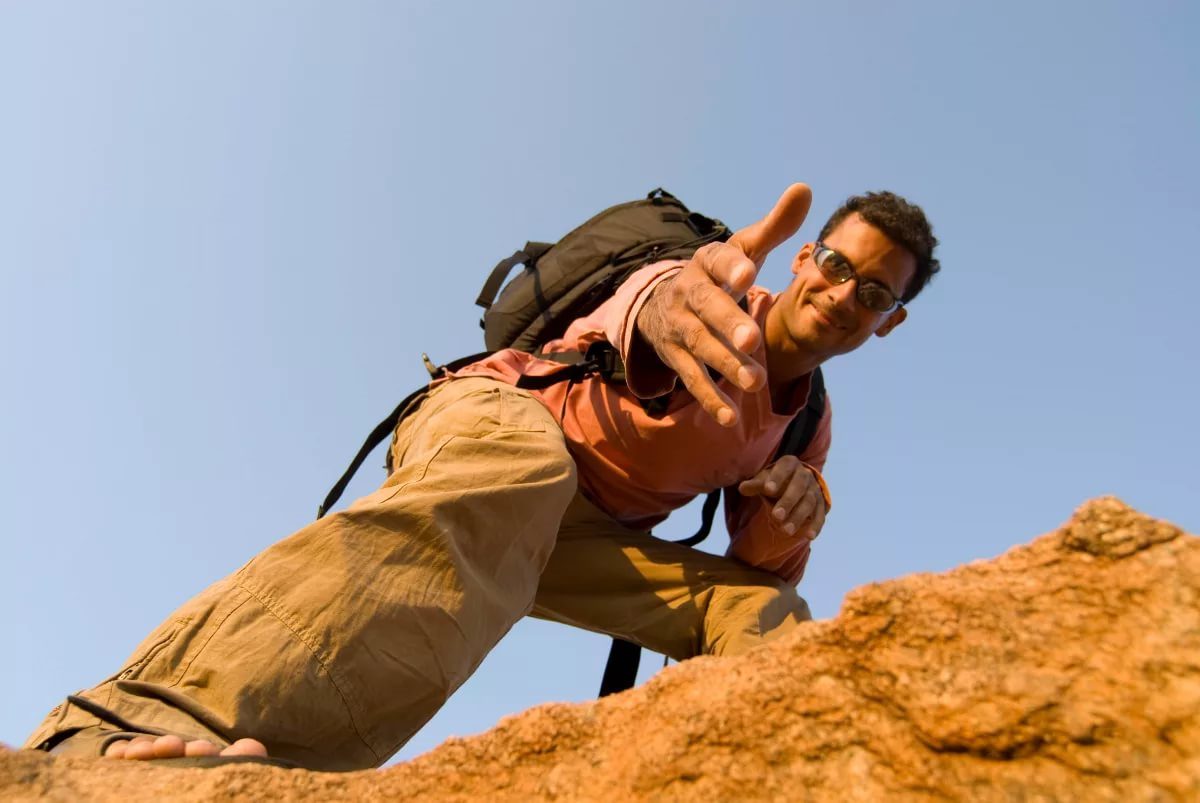 ЭКСТРЕННАЯ ДОПСИХОЛОГИЧЕСКАЯ ПОМОЩЬ – это система приемов, которая позволяет людям, не обладающим психологическим образованием, помочь себе и окружающим, оказавшись в экстремальной ситуации, справиться с психологическими реакциями, возникшими в связи с этим кризисом или катастрофой.
Человек, оказавшись в чрезвычайной ситуации, пережи-
вает сильное эмоциональное потрясение, ведь его при-
вычная «нормальная» жизнь в одно мгновение измени-
лась (отклонение от ординара).
Находясь в таком состоянии, человек не всегда самостоятельно может
справиться с сильнейшими эмоциональными реакциями, которые за-
хлестывают его в этот момент. Это могут быть и страх, и гнев, и обида,
и тревога и безысходность. Именно поэтому так важно его поддержать и помочь найти силы и мужество жить дальше.
Пострадавшие люди могут находиться в особом психологическом состоянии и не все могут самостоятельно справиться с собственными эмоциональными реакциями
               Фазы, после действия стрессового фактора
Фаза психологического шока (длится от нескольких секунд до 10-15 мин) – витальные функции, отсутствие социального контроля.
Фаза активного эмоционального реагирования (эмоциональные реакции)
Такого рода реакции называются 
«ОСТРЫЕ СТРЕССОВЫЕ РЕАКЦИИ»
Это нормальные реакции на ненормальные для человека обстоятельства
АЛГОРИТМ ОКАЗАНИЯ ПЕРВОЙ ДОПСИХОЛОГИЧЕСКОЙ ПОМОЩИ
Стремление помочь – это естественное желание любого человека, вовремя протянутая рука помощи может помочь человеку справиться с самыми страшными событиями в его жизни. Человек, попавший в экстремальную ситуацию, находится в особом состоянии и нуждается в психологической помощи и поддержке.
        
  Необходимые действия     
1) Помните, что в первую очередь пострадавший может   нуждаться в медицинской помощи.
Необходимо убедиться, что у человека нет физических травм, проблем с сердцем, и только тогда оказывать допсихологическую                                                               помощь.
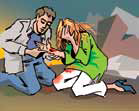 При необходимости позовите врача или вызовите скорую помощь.



Подумайте о собственной безопасности.
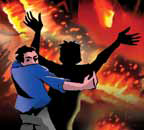 Уважайте того человека, которому хотите оказать помощь, его состояние,его ценности и его право на то, чтобы реагировать на ситуацию так, какон реагирует.
2) Реально оценивайте свое состояние и собствен-
ные силы, перед тем как принять решение, что
сейчас вы можете и готовы помогать.
3) Используйте только те приемы, в которых уверены, что они могут помочь и не навредят. Главный принцип «Не навреди!!!»
4) Если вы не уверены в своих силах, то не оказы-
вайте помощь, а обращайтесь к профильным 
специалистам
5) Не пытайтесь помочь человеку, если не уверены
в своей безопасности.
Если вы чувствуете, что не готовы оказать человеку помощь, 
вам страшно, неприятно разговаривать с человеком, не делайте
этого. Знайте, это нормальная реакция, и вы имеете на нее
право.

Человек всегда чувствует неискренность по позе,
жестам, интонациям, и попытка помочь через силу
все равно будет неэффективной.

Не обманывайте человека и не давайте ему ложных надежд. Не мани-
пулируйте человеком или ситуацией для того, чтобы добиться каких-то
выгод.
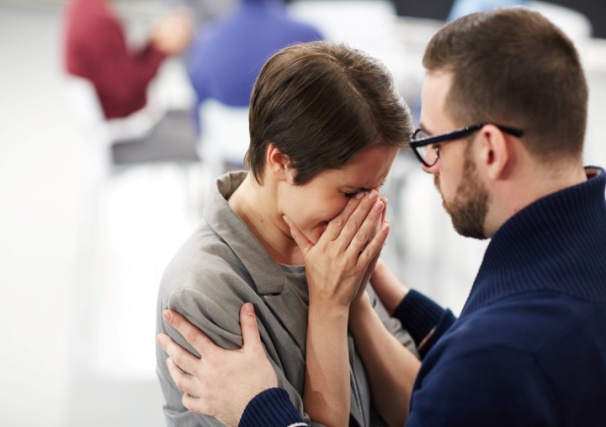 Общие принципы конструктивного общения с пострадавшими:
1. Не строить сложных предложений, сложно построенных словесных оборотов в речи, например: "Извините, пожалуйста, …., не могли бы Вы…", т.к. пострадавшим трудно будет уследить за ходом ваших мыслей.
2. Давать четкие, короткие команды, избегая частицы «НЕ». 
3. Не давать обещаний, которые вы не в состоянии выполнить (даже если вы обещаете из хороших побуждений, например, чтобы успокоить человека)
4. Не употреблять фразу: «Все будет хорошо», т.к. мы не можем знать, когда у человека все будет хорошо и будет ли вообще (в случае смерти близкого человека или потери крова). 
5. Общаясь с пострадавшими необходимо говорить правду, однако, подавая информацию надо помнить следующее. Информация должна быть:
Дозированная;
Актуальная;
Достоверная;
6. Контролировать свое эмоциональное состояние, которое отражается в речи (тембр, громкость голоса, интонация) в мимике и жестикуляции. 
       Голос не должен отражать неуверенность и сомнение. 
       Речь должна быть чёткой (не рубленная по слогам), с уверенной интонацией. Рекомендуется строить ее в побудительном наклонении и с элементами внушения: «Я с тобой, помощь пришла!», «Слушай меня!», «Встань…», «Выпей воды…»
      Выражение лица должно быть спокойным и уверенным (нельзя показывать пострадавшим, что Вы сами в растерянности.
7 Найти ресурс для действий пострадавшего, что поможет найти ему силы для того, чтобы справиться с ситуацией.
ПОРЯДОК ОКАЗАНИЯ ПОМОЩИ ПРИ ОСТРЫХ 
СТРЕССОВЫХ РЕАКЦИЯХ
1. Истерика
    Психомоторное возбуждение            опасны эмоциональным
    Агрессия                                                       заражением

(первая группа реакций требуют незамедлительной помощи, но и вызывают у людей не желание ее оказывать)

2. Ступор                                           является опасным для жизни
3. Страх                                              может перерасти в панику

4. Апатия                                           опасна для человека, утрата 
                                                            способности позаботиться о
                                                            себе
5. Нервная дрожь                   наиболее адаптивные реакции
     Плач
ИСТЕРОИДНАЯ РЕАКЦИЯ
(необходима срочная допсихологическая помощь)

Истероидная реакция (истерика) – это активная
энергозатратная поведенческая реакция челове-
ка. Так бурно он выражает свои эмоции, выпле-
скивая их на окружающих.

Он может кричать, размахивать руками, одно-
временно плакать. Истерика всегда происходит
в присутствии зрителей (истероидная дуга).

Истероидная реакция – это один из тех способов,
с помощью которых наша психика реагирует на
случившиеся экстремальные события. Эта реакция очень энергозатратна, а также обладает свойством заражать окружающих.
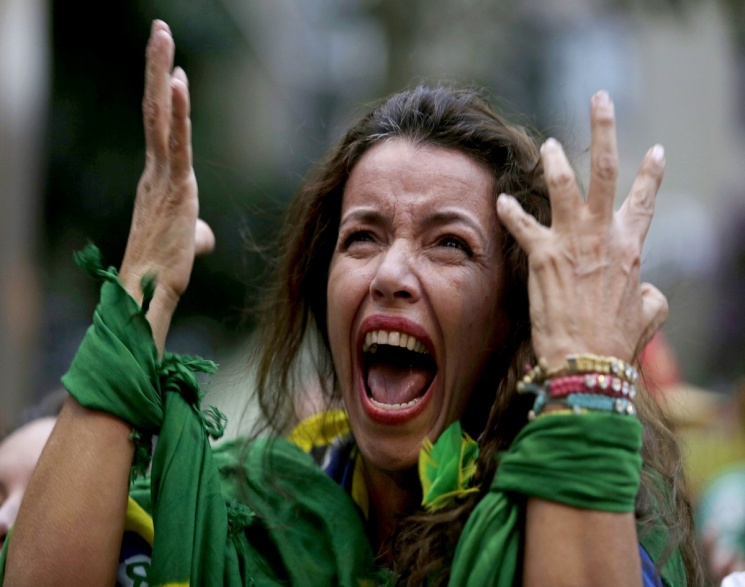 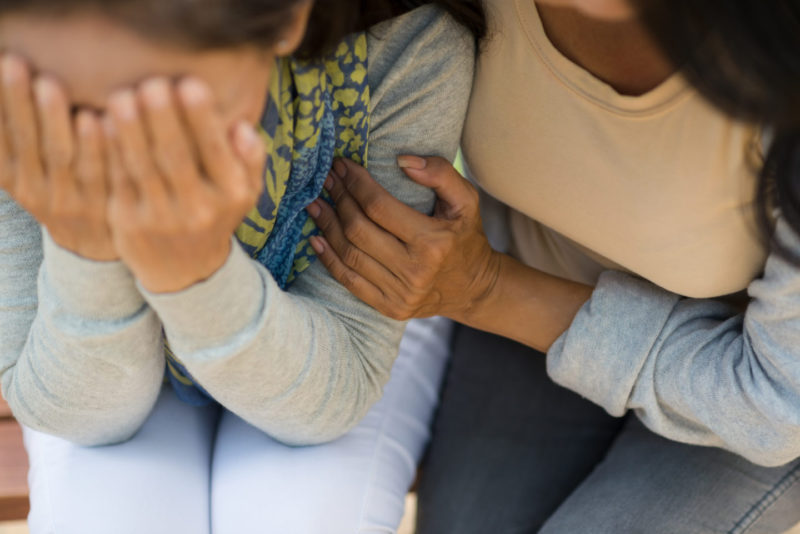 Помощь пострадавшему
Постарайтесь удалить зрителей и замкнуть внимание на себе; чем меньше зрителей, тем быстрее истероидная реакция прекратится.
Если зрителей удалить невозможно, постарайтесь стать самым внимательным слушателем, оказывайте человеку поддержку, слушайте, кивайте, поддакивайте.
Установите телесный контакт (подержать за руку, приобнять, если допустимо)
Если говорите, то короткими простыми фразами, обращаясь к человеку по имени.
Если не «подпитывать» эту реакцию своими словами, высказываниями,
репликами, то через 10–15 минут она пойдет на спад.
После истерики наступает упадок сил, поэтому необходимо дать человеку возможность отдохнуть.
Помощь себе
В таком состоянии очень трудно чем-то помочь
самому себе, потому что в этот момент человек
находится в крайне взвинченном эмоциональ-
ном состоянии и плохо понимает, что происходит
с ним и вокруг него.
Если у вас возникает мысль о том, как прекратить
свою истерику, это уже первый шаг на пути ее
прекращения.
В этом случае можно предпринять следующие
действия: 
уйти от «зрителей», свидетелей происходящего, 
остаться одному.
умыться ледяной водой – это поможет прийти
в себя.
сделать дыхательные упражнения: вдох, задержка дыхания 1–2 секунды,
медленный выдох через нос, задержка дыхания на 1–2 секунды, медленный вдох, и т. д. до того момента, пока не получится успокоиться.
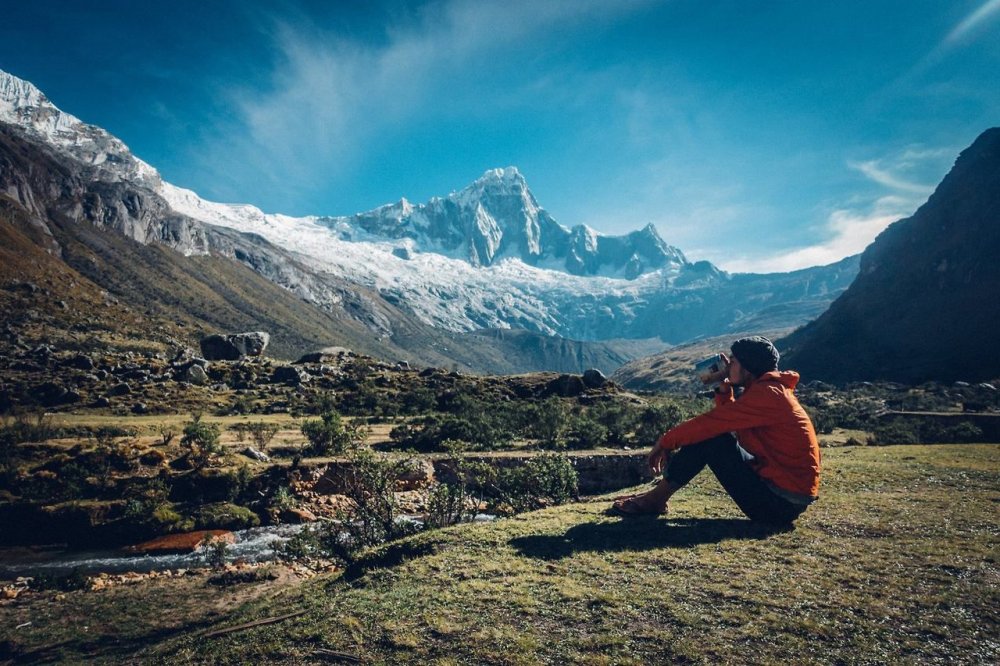 Недопустимые действия

Не совершайте неожиданных действий
(таких как дать пощечину, облить водой, потрясти
человека). Остановит реакцию, но неуважение к личности

Не вступайте с человеком в активный диалог по
поводу его высказываний, не спорьте до тех пор,
пока эта реакция не пройдет.

Не нужно считать, что человек делает это намеренно, чтобы 
привлечь к себе внимание.

Помните, что истероидные проявления – это нор-
мальная реакция на ненормальные обстоятельства.

Не нужно говорить шаблонных фраз: «успокойся», 
«возьми себя в руки», «так нельзя».
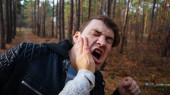 АГРЕССИВНАЯ РЕАКЦИЯ
         (нужна срочная допсихологическая помощь)
Агрессивная реакция или гнев, злость – это ак-
тивная энергозатратная реакция, которая бывает
нескольких видов: вербальная (человек выска-
зывает слова угрозы) и невербальная (человек
совершает какие-то агрессивные действия).

Агрессивный человек: раздражен, испытывает 
недовольство, громко кричит, может применять силу, 
кидаться драться, лицо красное (повышенное давление), напряжен

Гнев – это еще более эмоционально заразительная 
реакция, чем истероидная (истерика). Если
вовремя ее не остановить, то в какой-то момент
она может стать массовой. Многие люди, которые
испытывали такую реакцию, потом недоумевали,
как такое с ними могло произойти (Титаник).

  ЗА  АГРЕССИЕЙ ЧАСТО СТОИТ СТРАХ 
(страх за жизнь близких, за свою жизнь и т.д.)
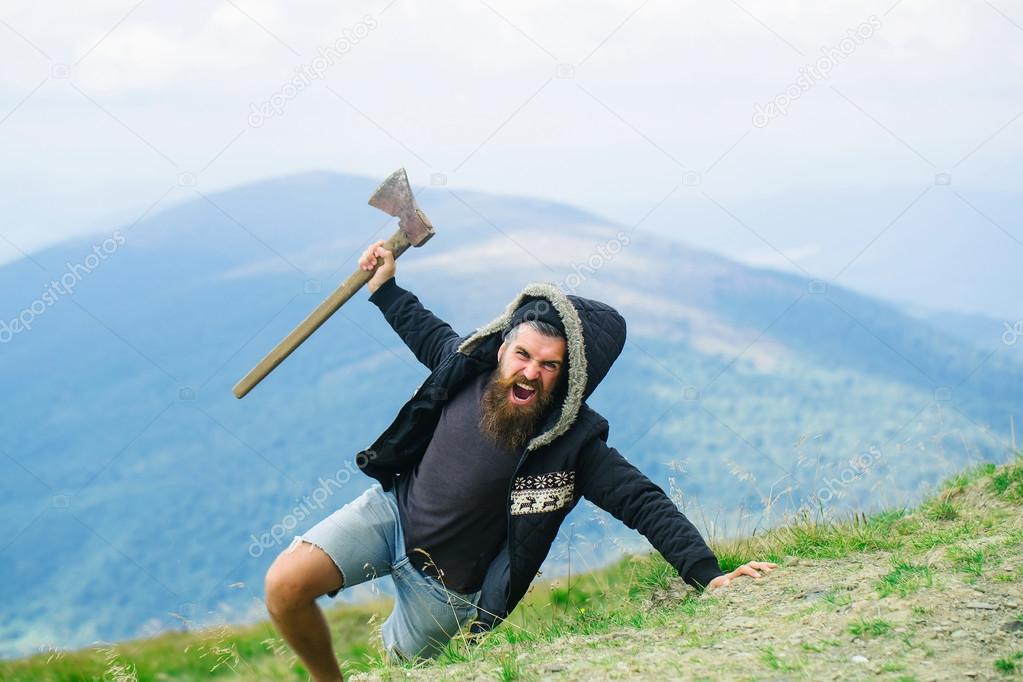 ПОМОЩЬ ПОСТРАДАВШЕМУ
Разговаривайте с человеком спокойно, постепенно 
снижая темп и громкость речи.
Обращайтесь к человеку по имени, задавайте во-
просы, которые помогли бы ему сформулировать
и понять его требования к этой ситуации: «Что будет лучше 
сделать: это или вот это?» (поскольку за эмоции отвечает
 правое полушарие, то  нужно задействовать левое, 
отвечающее за логику: задать  вопрос, требующий размышления)
Необходимо говорить тише, медленнее и спокой-
нее, чем человек, который испытывает эту реакцию.
Не становитесь напротив человека, встаньте рядом;
Чтобы оказать человеку поддержку, примите его право
 на эту реакцию и то, что она направлена не на вас и не
 на окружающих, а на обстоятельства.
Помощь себе
Постарайтесь высказать свои чувства другому человеку.
Дайте себе физическую нагрузку
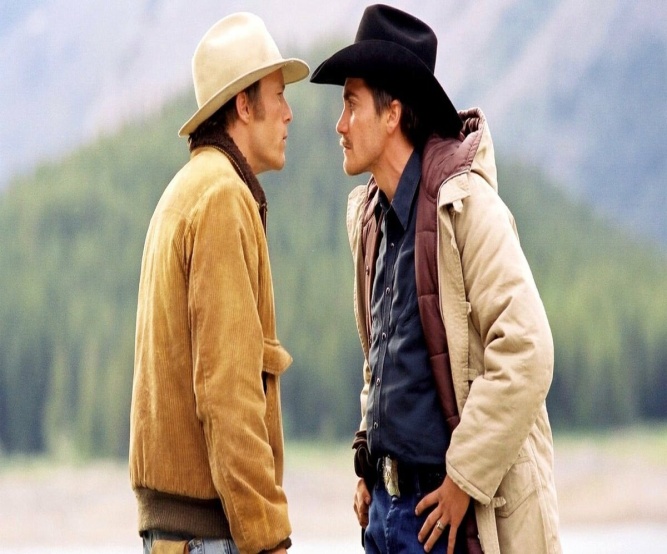 Недопустимые действия

Не нужно считать, что человек, выражающий
агрессию, по характеру злой.



Гнев – нормальная реакция на ненормальные об-
стоятельства, так человек выражает свою эмоцио-
нальную боль.

Не старайтесь переспорить человека или переубе-
дить его, даже если считаете, что он неправ.



Не угрожайте и не запугивайте.
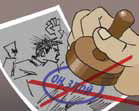 ДВИГАТЕЛЬНОЕ (ПСИХОМОТОРНОЕ) ВОЗБУЖДЕНИЕ 

Иногда потрясение от критической ситуации настолько сильное, что человек просто перестает понимать, что происходит вокруг него. Он не понимает где опасность, а где спасение и где помощники. Человек теряет способность логически мыслить и принимать решения, становится похожим на животное, мечущееся в клетке. Единственное, что он может делать, то это двигаться. Признаки:
движения резкие, часто бесцельные и бессмысленные действия, ненормальная громкая речь; 
часто отсутствует реакция на окружающих; 
опасность причинения вреда себе и другим.
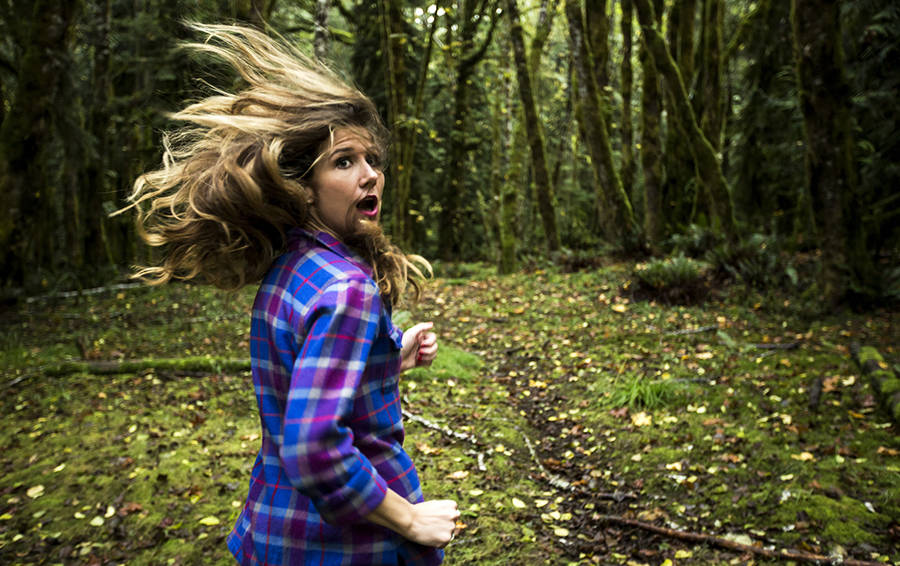 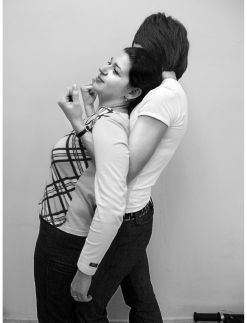 Помощь пострадавшему
человека нужно остановить (поймать, привлечь 
внимание);
необходимо удержать человека с 
помощью приема «захват», находясь сзади. 
Просуньте свои руки подмышки пострадавшему, 
прижмите его к себе и слегка опрокиньте на себя;
 изолируйте пострадавшего от окружающих; 
массируйте ему позитивные точки; 
говорите спокойным голосом, не спорьте, в разго-
воре избегайте фраз с частицей «не»: «Тебе хочется 
что-то сделать, чтобы это прекратилось? Ты хочешь 
убежать, спрятаться от происходящего?» 
Помните, что пострадавший может 
причинить вред себе и другим. 
Двигательное возбуждение обычно длится недолго и может 
смениться нервной дрожью, плачем, а также 
агрессивным поведением.
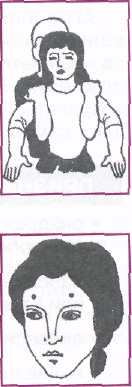 ЭМОЦИОНАЛЬНЫЙ СТУПОР (ОЦЕПИНЕНИЕ)
Ступор длиться от нескольких секунд до нескольких часов.
Схож с апатией, но есть отличительные особенности: при апатии человек контактен.
Признаки:
Отсутствие произвольных движений;
Отсутствие реакции на посторонние раздражители (шум, свет, речь);
«застывание» в определенной позе.
Помощь:
Желательно передать такого человека медикам!!!
Добиться реакции  (гуманным способом);
Сесть рядом и начать разговаривать;
Телесный контакт, массаж активных точек
СТРАХ
Страх – это сильная отрицательная эмоция, возникающая в 
результате реальной или воображаемой опасности.
ОХРАНИТЕЛЬНАЯ РЕАКЦИЯ
Опасным страх становится: 
когда он не оправдан (человек боится того, что не
 представляет для него опасности) или 
2) силен настолько, что лишает
человека способности думать и действовать.
Признаки:
Напряжение мышц (особенно лицевых);
Сильное сердцебиение;
Учащенное поверхностное дыхание;
Отсутствие самоконтроля поведения
Страх, возникая один раз, может надолго посе-
литься у человека в душе. И тогда он начнет ме-
шать ему жить, вынуждая отказываться от каких-
то действий, поступков, отношений.
Чем дольше человек живет со своим страхом, тем сложнее ему с ним бо-
роться.
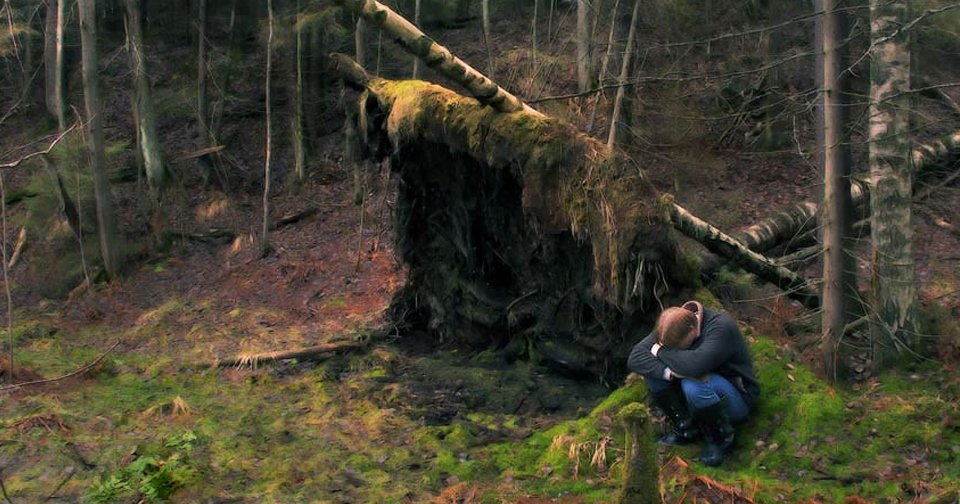 Помощь пострадавшему
Не оставляйте человека одного, страх тяжело переносить в одиночестве.
Если страх настолько силен, что буквально парализует человека, то мож-
но предложить ему сделать несколько простых приемов:
1) Например, задержать дыхание, насколько это возможно, а после сосредоточиться на спокойном медленном дыхании.
2) Другой прием основан на том, что страх –
это эмоция, а любая эмоция становится слабее,
если включается мыслительная деятельность,
поэтому можно предложить человеку простое
интеллектуальное действие, например, отнимать
от 100 по 7.
Когда острота страха начинает спадать, поговорите 
с человеком о том, чего он боится, но не нагнетая эмоции, 
а давая возможность человеку выговориться.
Скажите ему, что страх в такой ситуации – это нор-
мально. Такие разговоры не могут усилить страх,
а дают возможность человеку поделиться им.
Ученые давно доказали, что, когда человек проговаривает свой страх, он
становится не таким сильным. Поэтому, если человек говорит о том, чего
он боится, поддержите его, поговорите с ним на эту тему.
 Поделитесь информацией (отсутствие информации провоцирует страх)
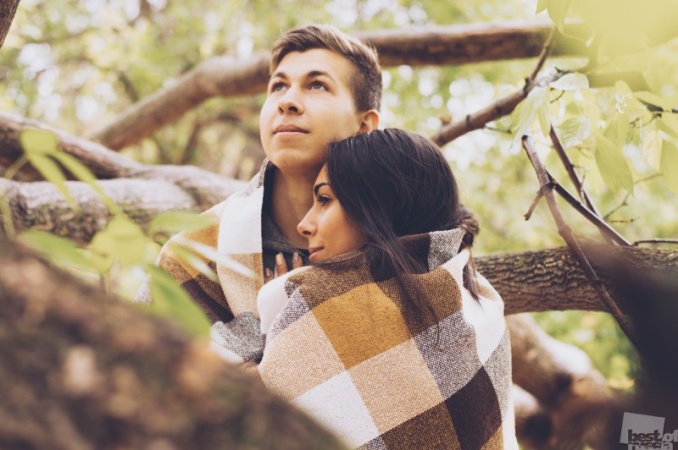 Помощь себе
Если вы находитесь в состоянии, когда страх ли-
шает способности думать и действовать, то мож-
но попробовать применить несколько простых
приемов. Например, это могут быть дыхательные
или физические упражнения.

Попытайтесь сформулировать про себя, а потом 
проговорить вслух, что вызывает страх.
Если есть возможность, поделитесь своими пере-
живаниями с окружающими людьми – высказан-
ный страх становится меньше.
При приближении приступа страха можно сделать несколько 
дыхательных упражнений.
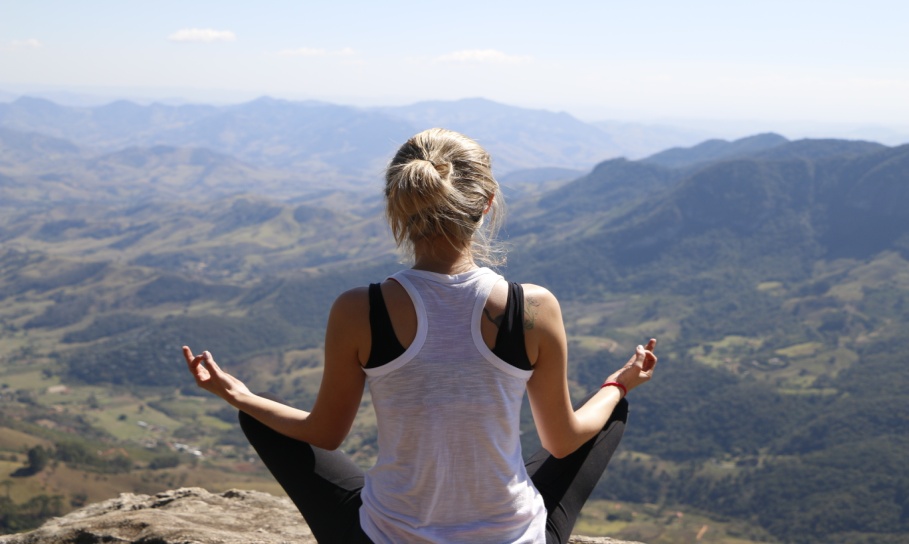 Недопустимые действия


Даже если вы считаете, что страх неоправдан-
ный или нелепый, то не нужно пытаться убедить
в этом человека фразами: «Не думай об этом»,
«Это ерунда», «Это глупости». Когда человек на-
ходится в таком состоянии, для него страх 
серьезен и эмоционально болезнен.
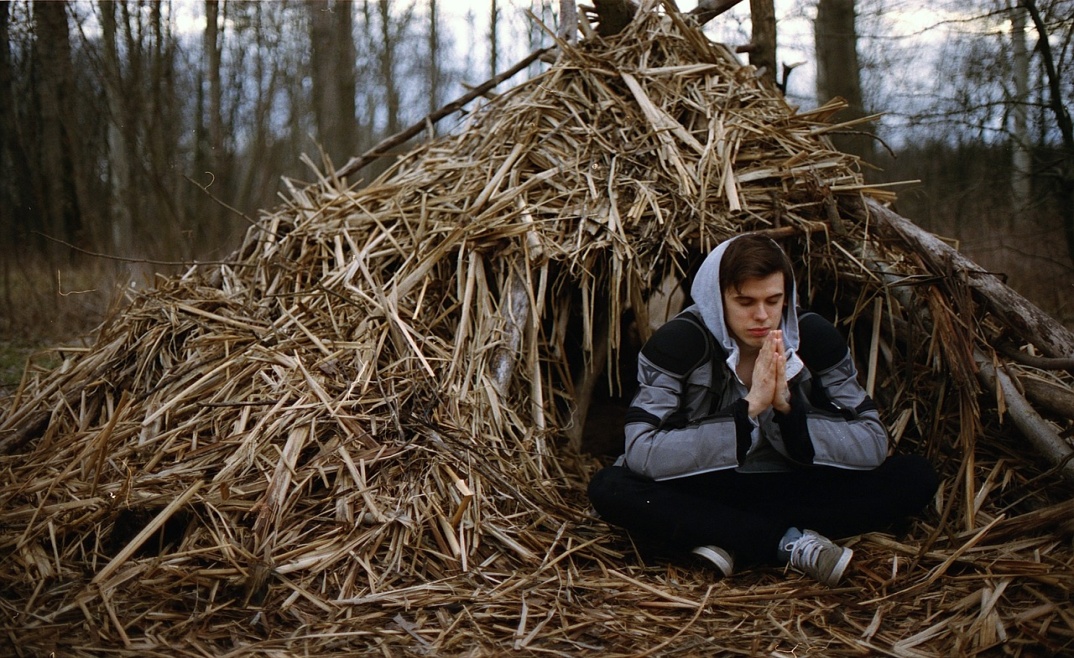 АПАТИЯ

Апатия – это реакция снижения общей эмоциональной, 
поведенческой и интеллектуальной активности человека.
ПСИХОЛОГИЧЕСКАЯ АНЕСТЕЗИЯ
             Признаки:
 Полное равнодушие и безразличие к происходящему;
Отсутствие внешних эмоциональных и поведенческих реакций;
Вялость и заторможенность в поведении;
Медленная речь с большими паузами
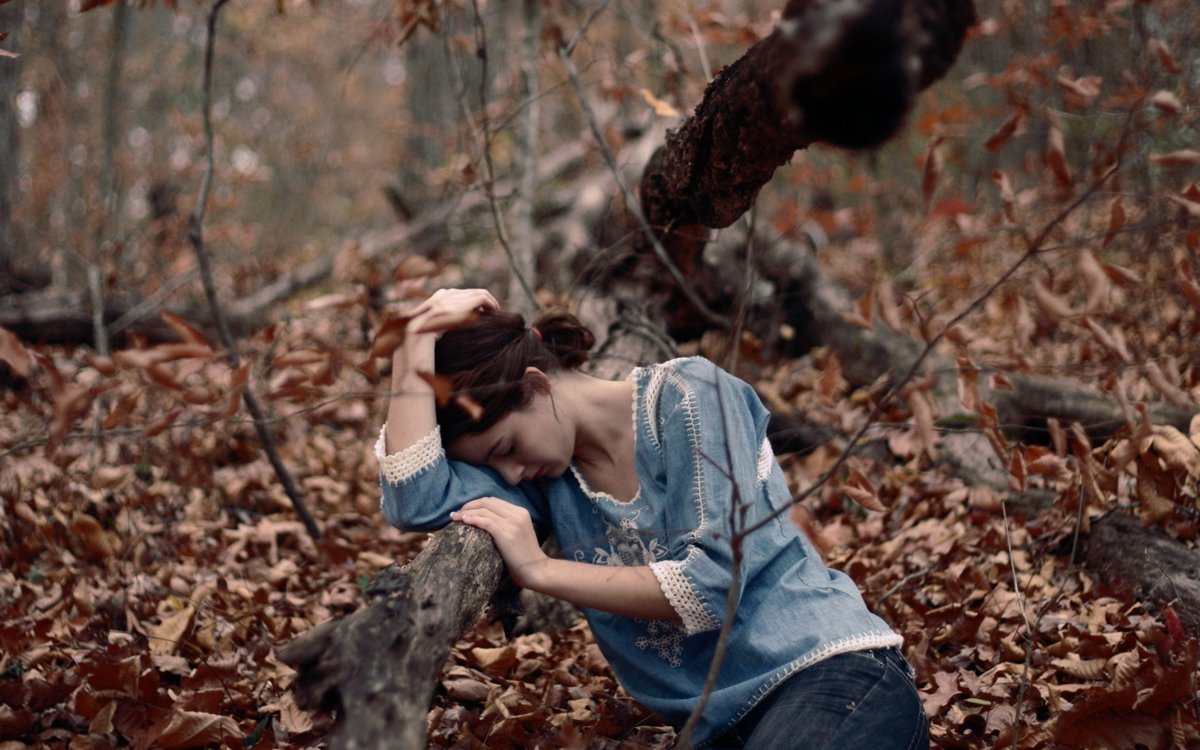 Помощь пострадавшему
Если это возможно, дайте такой реакции состоять-
ся, постарайтесь обеспечить человеку те условия,
в которых он мог бы отдохнуть.

Если это по каким-то причинам невозможно, то
необходимо помочь человеку мягко выйти из это-
го состояния. Для этого вы можете предложить
ему самомассаж (или помочь ему в этом) активных
биологических зон – мочек ушей и пальцев рук.

Можно дать стакан сладкого чая, предложить какую-то умеренную
 физическую нагрузку (пройтись пешком, сделать несколько простых
физических упражнений).

Поговорите с человеком, задайте ему несколько простых открытых
 вопросов, исходя из того, знаком он вам или нет: «Как тебя зовут?»,
«Как ты себя чувствуешь?» (ответная реакция)
Скажите человеку, что испытывать апатию – это
нормальная реакция на сложившиеся обстоятельства. 
Предлагать пить, есть…(«Поешь», «Выпей воды». Если спрашивать  будет отрицательный ответ всегда будет отрицательным)
Когда мы даем реакции состояться, то это позволяет человеку в комфортном для него режиме осознать произошедшее. В случае, если человеку необходимо активно действовать, вы помогаете ему прийти в рабочее состояние щадящим способом.
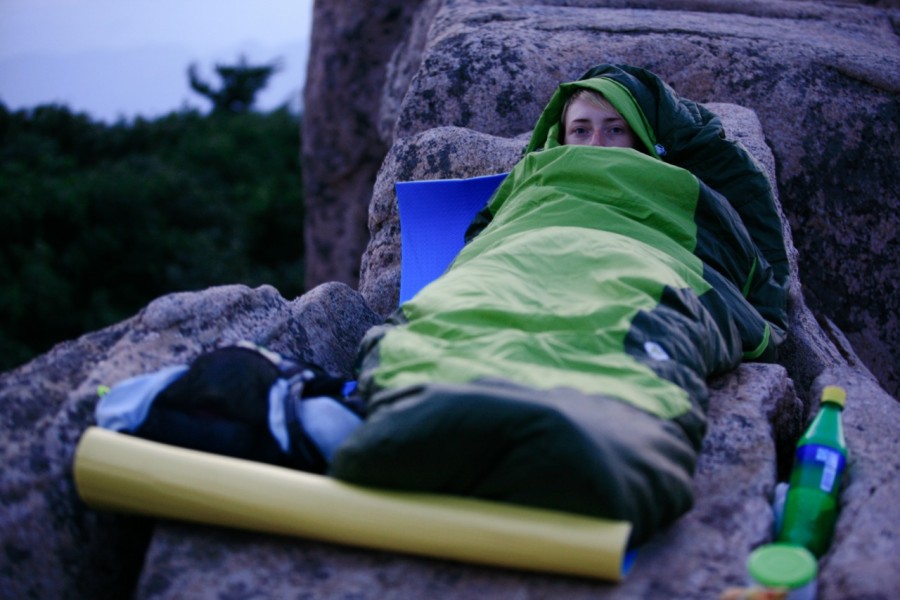 Помощь себе
Если вы чувствуете упадок сил, вам трудно со-
браться и начать что-то делать, и особенно, если
вы понимаете, что не способны испытывать эмо-
ции, дайте себе возможность отдохнуть.
Снимите обувь, примите удобную позу, постарайтесь расслабиться.

Не злоупотребляйте напитками, содержащими
кофеин (кофе, крепкий чай), это может только
усугубить ваше состояние. По возможности отдо-
хните столько, сколько потребуется.

Если ситуация требует от вас действий, дайте себе короткий отдых, рас-
слабьтесь хотя бы на 15–20 минут.

Помассируйте мочки ушей и пальцы рук – это ме-
ста, где находится огромное количество биоло-
гически активных точек. Эта процедура поможет
вам немного взбодриться.
Недопустимые действия



Не «выдергивайте» человека из этого состояния
и не прекращайте течение этой реакции без край-
ней на то нужды.




Не нужно призывать человека собраться, «взять
себя руки», апеллируя к моральным нормам,
не нужно говорить, что «так нельзя», «ты сейчас
должен».
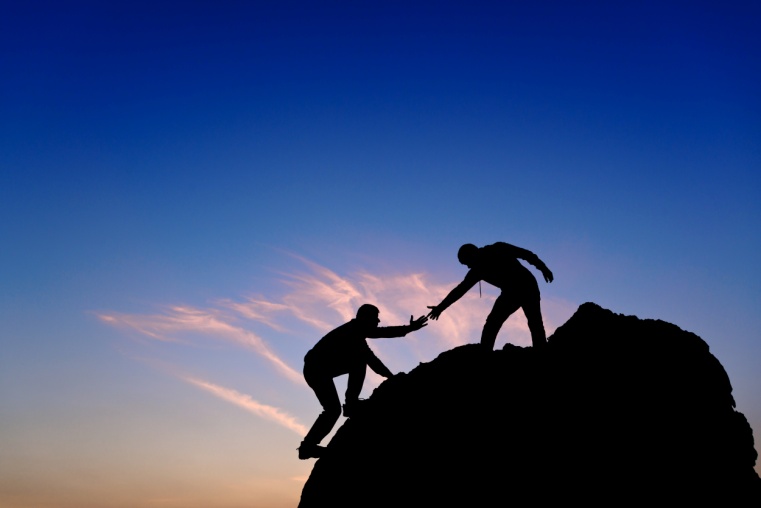 НЕРВНАЯ ДРОЖЬ 

Часто можно наблюдать такую картину, когда человек только что переживший аварию, нападение или ставший свидетелем происшествия, сильно дрожит. В данном случае это неконтролируемая нервная дрожь. Так тело «сбрасывает» напряжение. Если эту реакцию остановить, то напряжение останется в теле и может стать причиной мышечных болей и других болезней. Признаки. 
дрожь начинается внезапно сразу после инцидента или спустя короткое время;
 появляется сильное дрожание всего тела или отдельных его частей (человек не может удержать в руках мелкие предметы, зажечь сигарету). 
реакция продолжается достаточно долго (до нескольких часов), потом человек чувствует сильную усталость и нуждается в отдыхе.
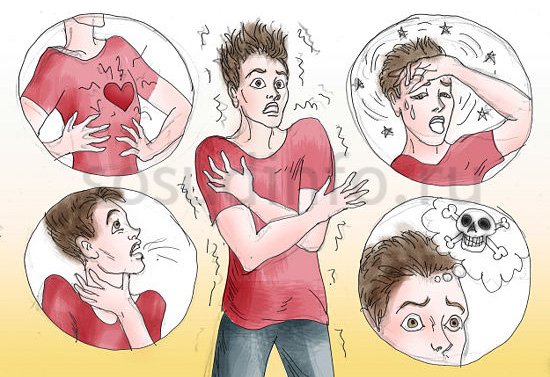 Помощь пострадавшему 


Дать возможность состояться этой реакции. При этом объяснить пострадавшему, что это нормальная реакция, так организм сбрасывает напряжение  и скоро это прекратится.
Оказывая помощь можно (в зависимости от ситуации) усилить его дрожь. Для этого надо взять пострадавшего за плечи, сильно и резко потрясти в течение 10-15 секунд. Во время этого приема необходимо с ним разговаривать, иначе человек может воспринимать наши действия как нападение. 
Не следует обнимать или прижимать пострадавшего к себе, укрывать его, успокаивать, говорить, чтобы взял себя в руки. 
Можно предложить ему сделать какую-нибудь посильную работу (физическая нагрузка приводит к более быстрому расщеплению адреналина и постепенно снижает реакцию)
После завершения реакции необходимо дать пострадавшему возможность отдохнуть. Желательно уложить его спать.
ПЛАЧ

ПЛАЧ – это та реакция, которая позволяет в сложной 
кризисной ситуации выразить переполняющие 
человека эмоции.

Каждый хотя бы раз в жизни плакал и знает, что слезы, 
как правило, приносят значительное облегчение.

Когда человек попадает в экстремальную ситуацию, он не может сразу,
как по взмаху волшебной палочки, вернуться в обычную жизнь. Его пе-
реполняют сильнейшие эмоции, и слезы в данном случае – это способ
выплеснуть свои чувства.

ЕСЛИ ЧЕЛОВЕК ПЛАЧЕТ, ТО ЗНАЧИТ ОН СПРАВИЛСЯ С СИТУАЦИЕЙ
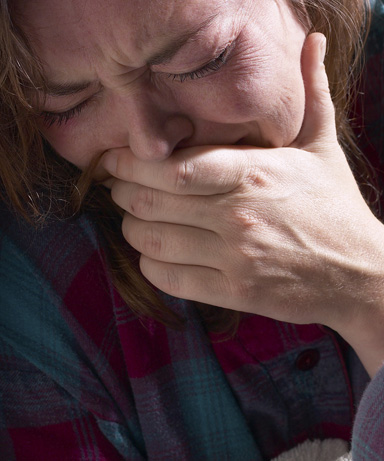 Любую трагедию, любую потерю человек должен
ПЕРЕЖИТЬ. Пережить – это значит принять то,
что с ним случилось, выстроить новые отношения
с миром. Процесс переживания не может слу-
читься сразу, он занимает какое-то время. Эмо-
ционально это время очень непростое для чело-
века.

Слезы, печаль, грусть, размышления о произошедшем свидетельствуют
о том, что процесс переживания начался. Такая реакция является самой
лучшей.


Если человек сдерживает слезы, то не происхо-
дит эмоциональной разрядки, и это может нане-
сти вред психическому и физическому здоровью
Человека (Селье).
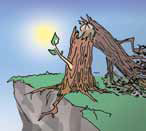 Помощь пострадавшему

Нужно дать этой реакции состояться. Но находиться рядом с плачущим
человеком и не пытаться помочь ему – тоже неправильно.
Постарайтесь выразить человеку свою поддержку и 
сочувствие (сесть рядом, подержать за руку если позволяет).
 Не давать советов (Все будет хорошо!)
Дать человеку возможность говорить о своих чувствах.
(выговориться)
Если вы видите, что реакция плача затянулась
и слезы уже не приносят облегчения человеку,
можно предложить ему выпить стакан воды – это
известное и широко используемое средство.
Можно предложить человеку сконцентрироваться
 на глубоком и ровном дыхании, вместе с ним 
заняться каким-нибудь делом.
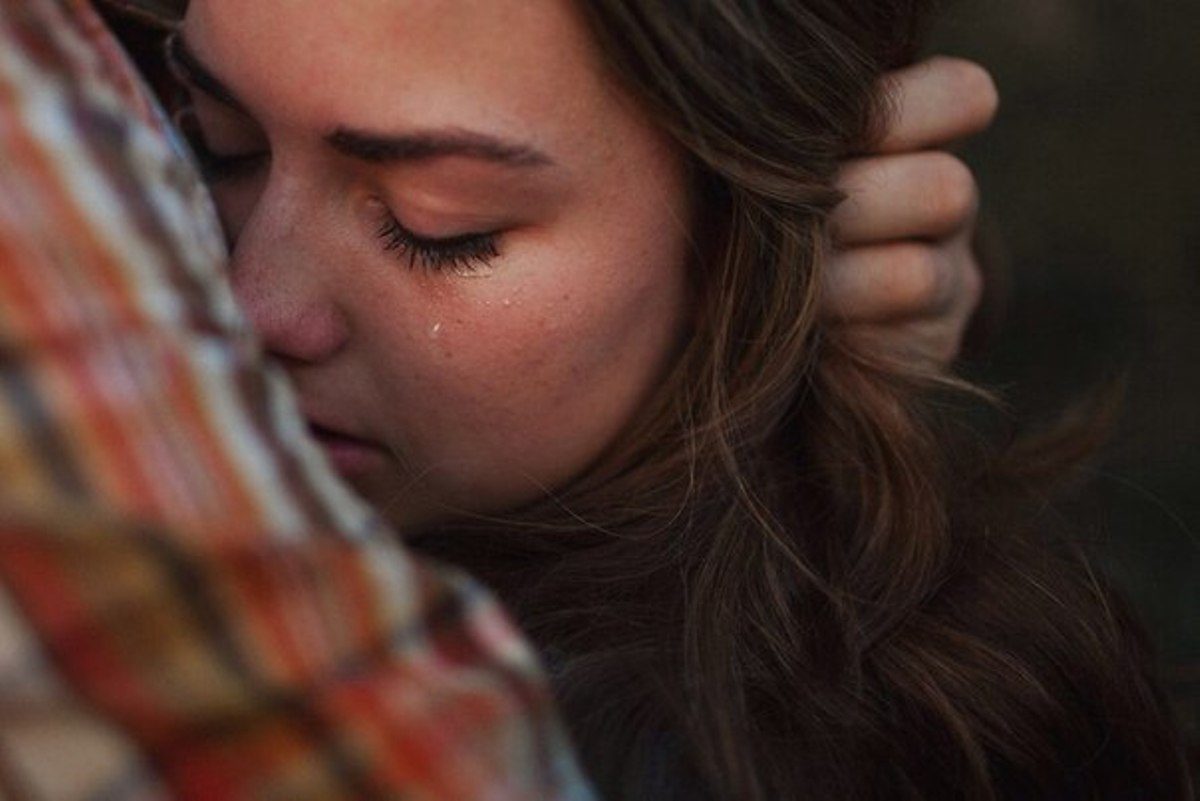 Помощь себе

Если вы плачете, не нужно сразу стараться успокоиться, «взять себя в руки». Нужно дать себе время и возможность выплакаться.
Однако если вы чувствуете, что слезы уже не приносят облегчения и нужно успокаиваться, то необходимо выпить стакан воды, после чего медлен-
но, но не глубоко дышать, концентрируясь на своем дыхании.
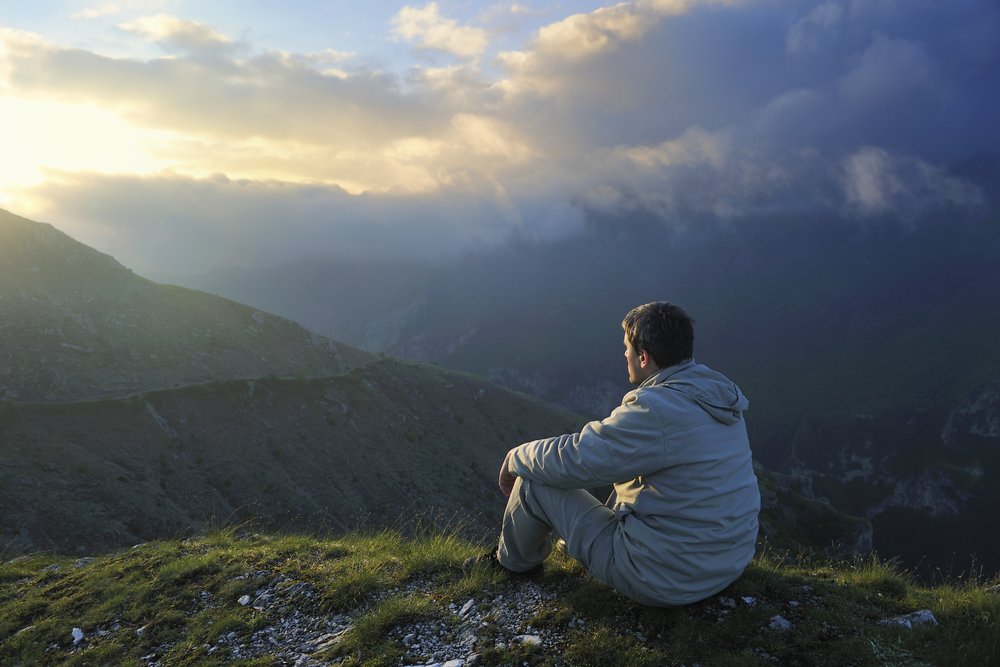 Недопустимые действия




Не нужно пытаться остановить эту реакцию, 
успокоить человека и убедить его не плакать.




Не стоит считать, что слезы являются проявлением 
слабости.
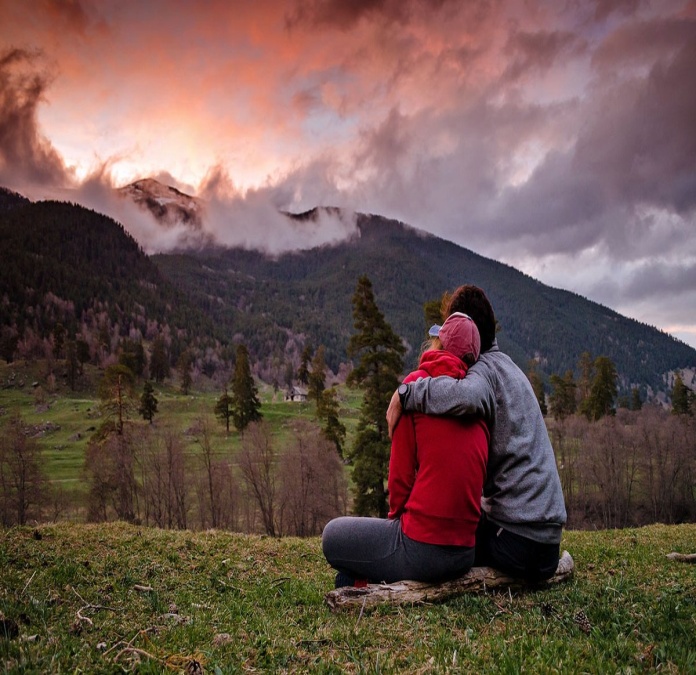 ЗАКЛЮЧЕНИЕ


«Все, что не убивает меня, делает меня сильнее» – это изречение древнего философа Фридрих Ницше как нельзя более точно описывает то, что происходит с человеком, переживающим психологическую травму. Кризисы трагических событий, душевная боль,– это плата за то, чтобы быть человеком. Кто-то справляется с этим сам, а кто- то сам справиться не может. В этом случае нет ничего постыдного или неудобного в том, чтобы обратиться за помощью к специалисту: психологу, врачу, психотерапевту.
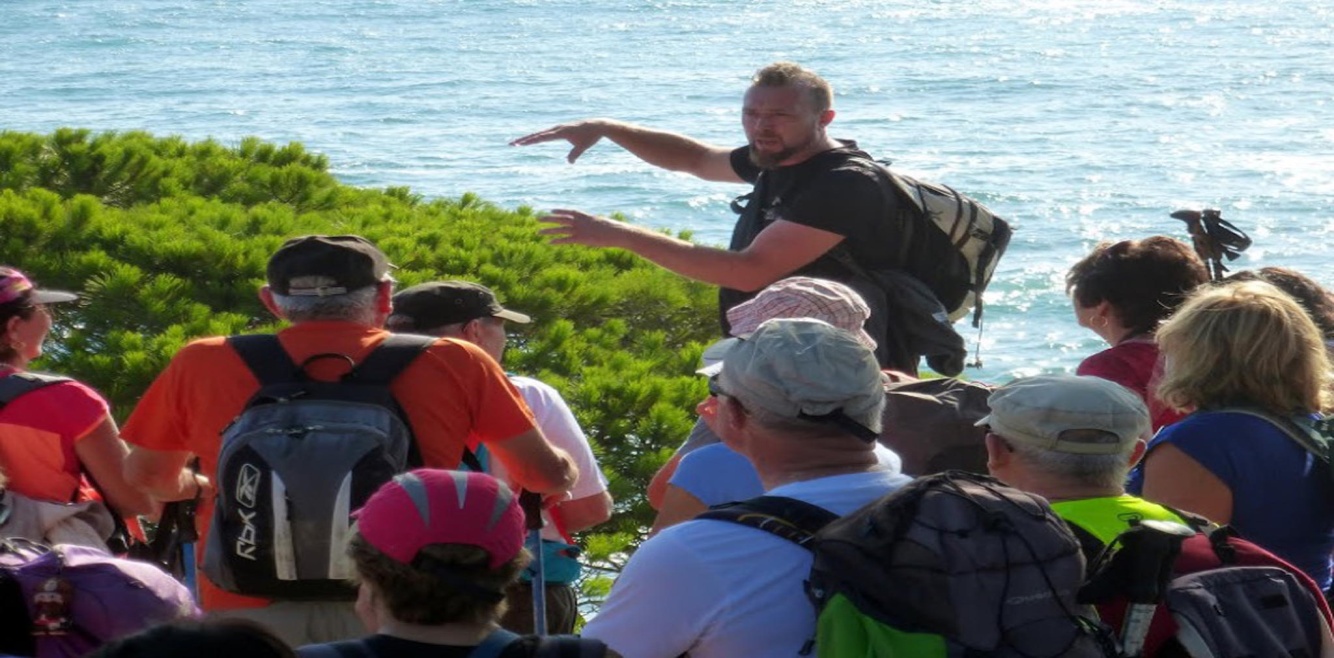 Спасибо за внимание !!!